Музыка 1 класс 3 четверть  19 урок
Учитель музыки 
Хабарова Елена Николаевна
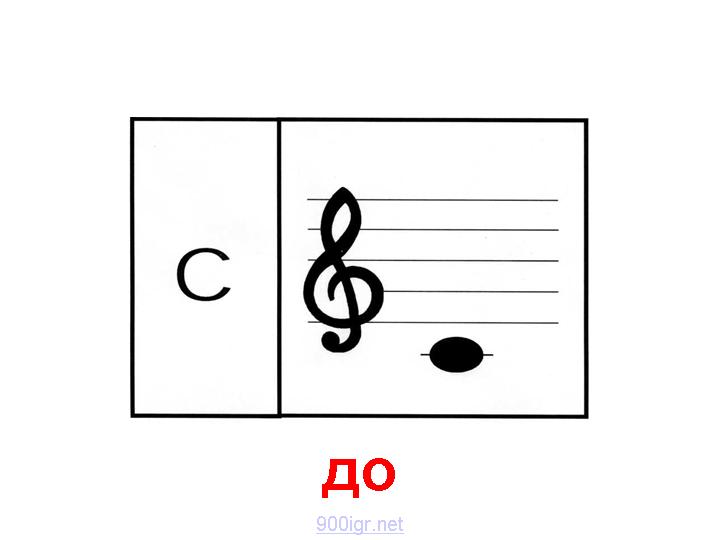 До
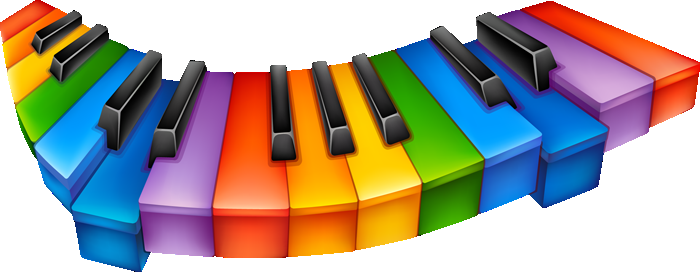 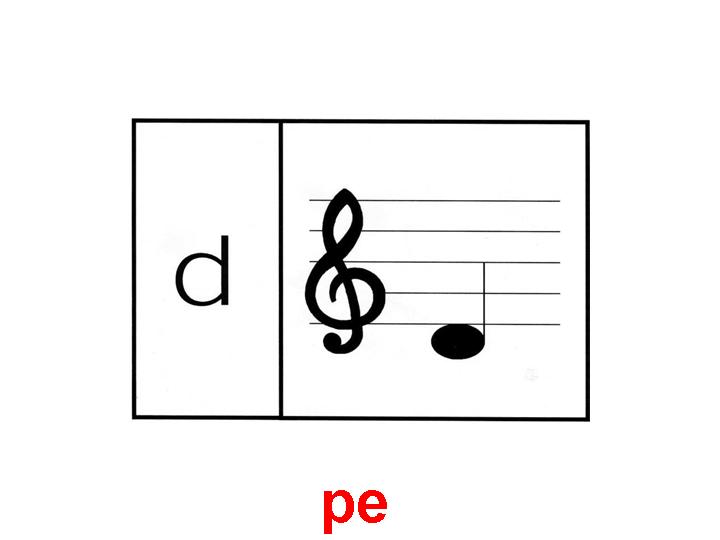 Ре
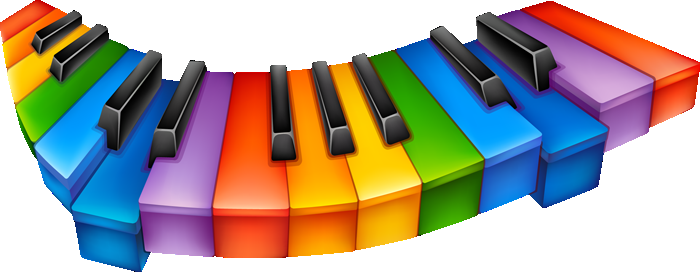 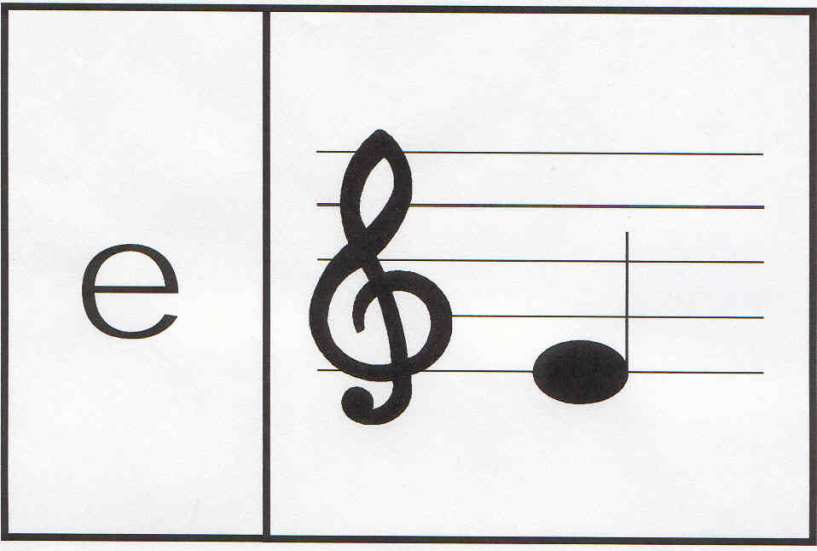 Ми
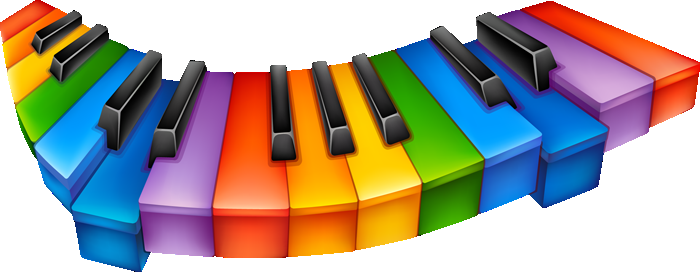 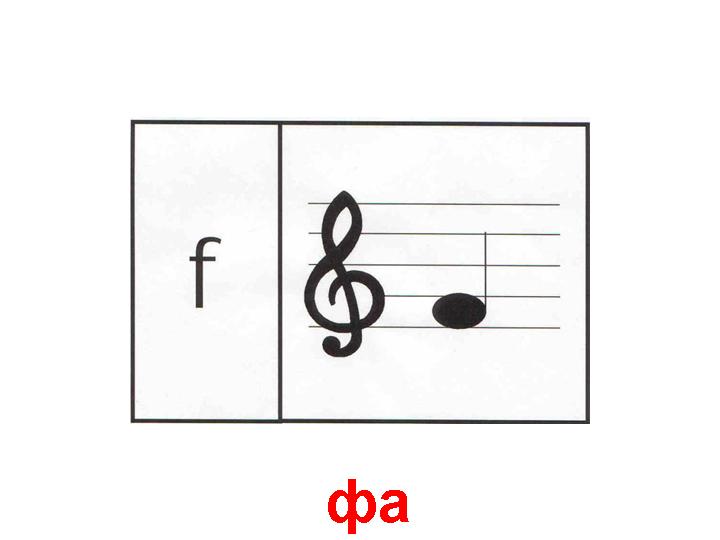 Фа
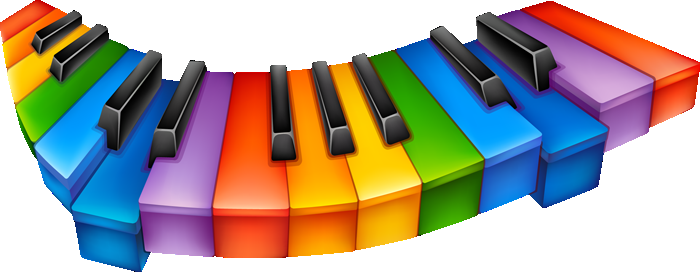 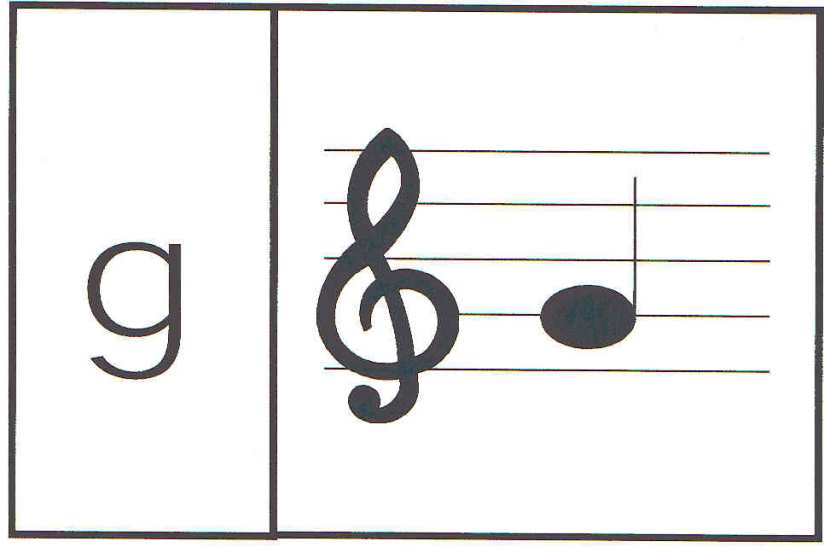 Соль
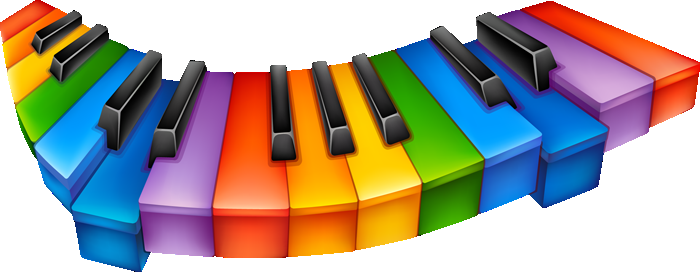 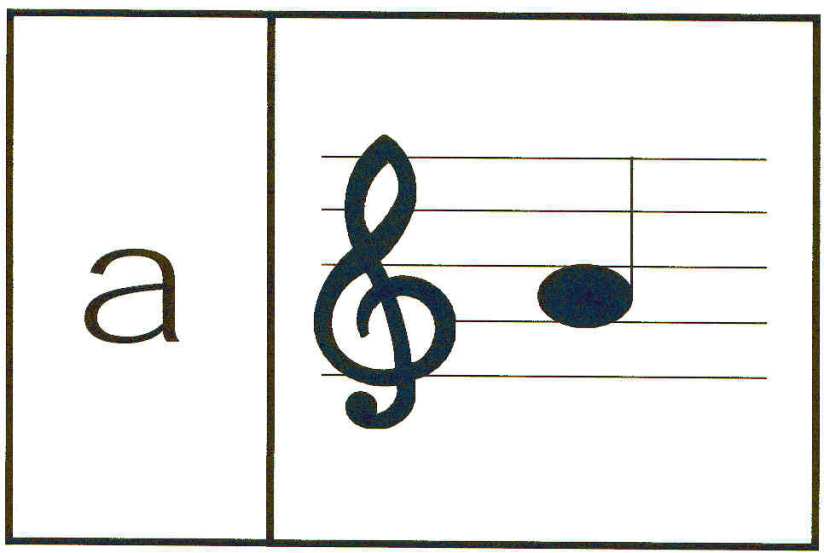 Ля
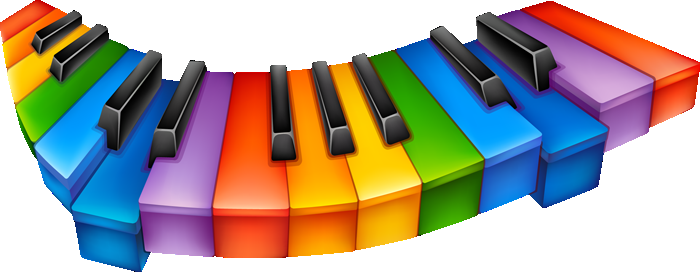 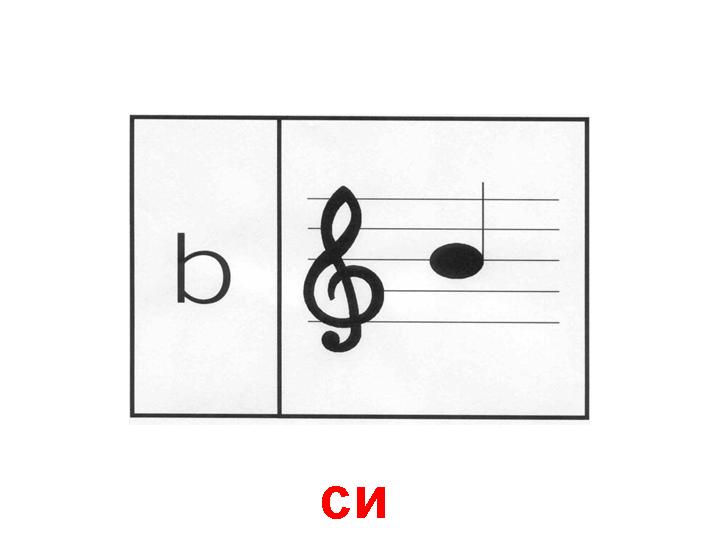 Си
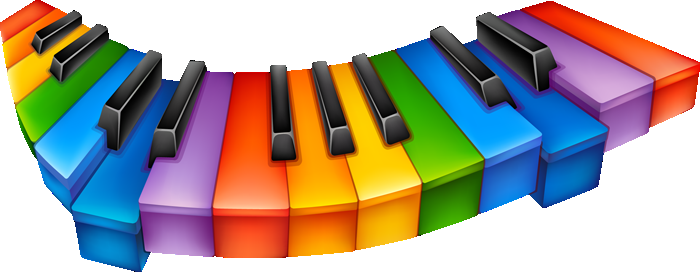 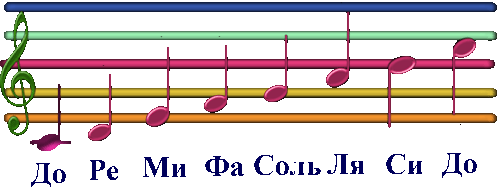 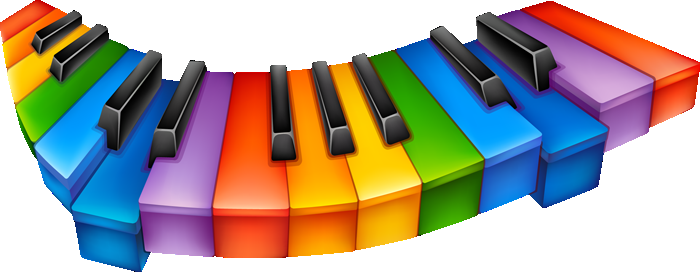